РЕКОМЕНДАЦИИ ДЛЯ И НАСЕЛЕНИЯ И МЕДИЦИНСКИХ РАБОТНИКОВ  ПО ПРЕДУПРЕЖДЕНИЮ НЕБЛАГОПРИЯТНЫХ ИСХОДОВ COVID-19 И ДРУГИХ ИНФЕКЦИЙ
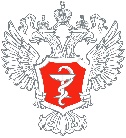 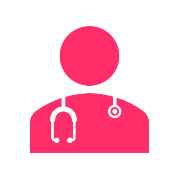 Рекомендации для медицинских работников
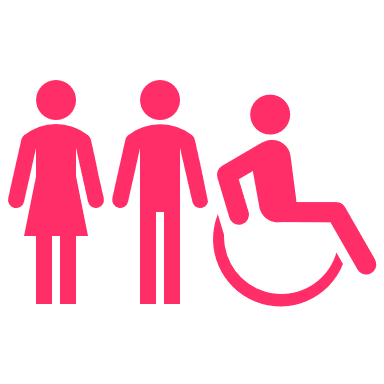 Рекомендации для населения
Проходить повторную вакцинацию против COVID-19 каждые 6 месяцев.

Не пренебрегать средствами индивидуальной защиты при работе с пациентами

Обеспечить на подведомственных участках контроль за сроками, прошедшими с даты последней вакцинации против COVID-19 среди  лиц старше 60 лет и имеющих хронические сопутствующие заболевания.

Активно информировать всех лиц старше 60 лет и имеющих хронические заболевания о необходимости вакцинации:

против COVID-19 каждые 6 месяцев;
против гриппа до начала эпидемического сезона (сентябрь – октябрь); 
против пневмококковой инфекции.
Своевременно отправлять на госпитализацию пациентов, входящих в группы риска
Своевременное начало терапии для лечения пациентов с COVID-19 для лечения пациентов старшего возраста, с первых дней.
Тщательный сбор анамнеза для предотвращения рисков по возникновению осложнений хронических заболеваний, особенно сердечно-сосудистых
Всем гражданам: 
Вакцинироваться, в том числе повторно  против  COVID-19 каждые 6 месяцев.

При первых респираторных симптомах обращаться к врачу, не заниматься самолечением

Лицам старше 60 лет и/или с сопутствующими заболеваниями:
Носить маски или респираторы в общественных местах;
Поддерживать в состоянии компенсации (своевременно лечить, не допускать обострения, декомпенсации) имеющиеся хронические заболевания;
Вакцинироваться  одномоментно против COVID-19 и гриппа;
Вакцинироваться против пневмококковой инфекции. 
При резком ухудшении самочувствия, температуре выше 38,5 вызывать скорую помощь
[Speaker Notes: Таким образом можно заключить, что среди населения необходимо и далее проводить работу по предупреждению неблагоприятных исходов от COVID-19, в частности рекомендовать проходить повторную вакцинацию каждые 6 месяцев, обращать внимание на появление первых респираторных симптомов и не заниматься самолечением, поддерживать в состоянии компенсации хронические заболевания. Медицинские работники в свою очередь также должны проходить повторную вакцинацию каждые 6 месяцев, не пренебрегать средствами индивидуальной защиты, обеспечить на подведомственных участках контроль за сроками, прошедшими с даты последней вакцинации против COVID-19 среди  у лиц старше 60 лет и имеющих хронические сопутствующие заболевания, а также своевременно отправлять на госпитализацию пациентов, входящих в группы риска.]